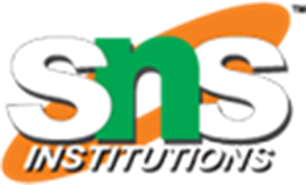 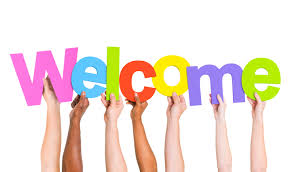 1
3.THE NORTHERN  AND COASTAL PLAINS
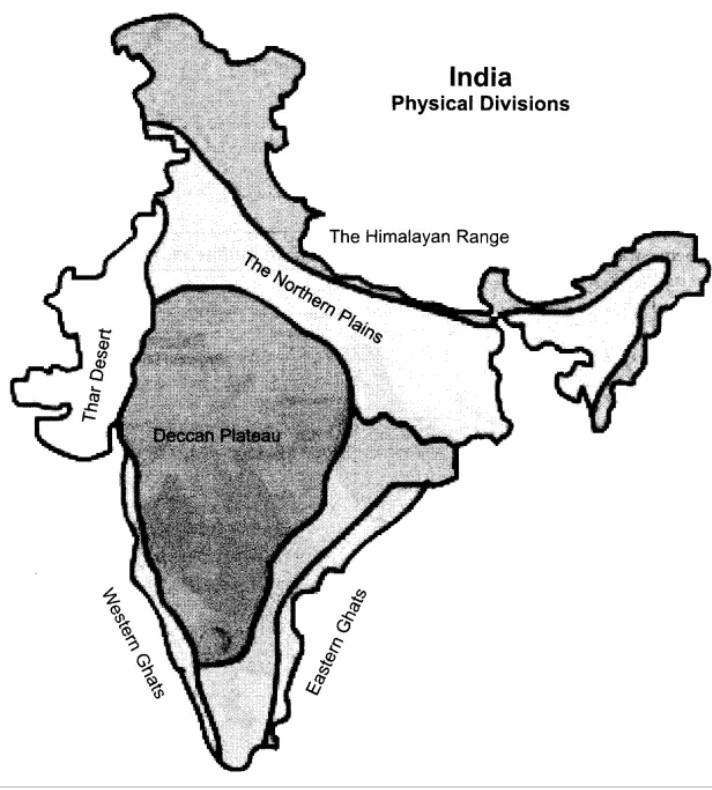 CONTENTS:1.THE NORTHERN PLAINS              The Satluj river basin              The Ganga river basin and                The  Brahmaputra river basin2.Life in the region 3.THE COASTAL PLAINS      Western Coastal plain       Eastern Coastal plain
2
THE NORTHERN PLAINS
PLAINS – A FLAT AND LEVEL LAND.THE NORTHERN PLAINS           LIES TOWARDS THE SOUTH OF THE HIMALAYAS.            STRETCH FROM PUNJAB TO ASSAM.            THE FINE SILT DEPOSITED BY THE RIVERS IS CALLED               ALLUVIUM.
3
THREE RIVERS
BASIN –THE AREA WATERED BY A RIVER AND ITS TRIBUTARIES .


THREE RIVERS

1.THE SATLUJ RIVER BASIN

2.THE GANGA RIVER BASIN AND

3.THE BRAHMAPUTRA RIVER BASIN
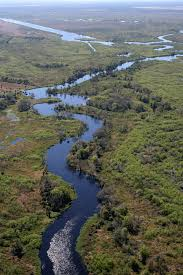 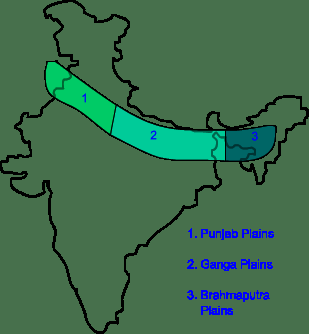 4
TRIBUTARY AND DISTRIBUTARY
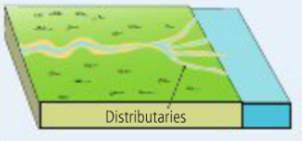 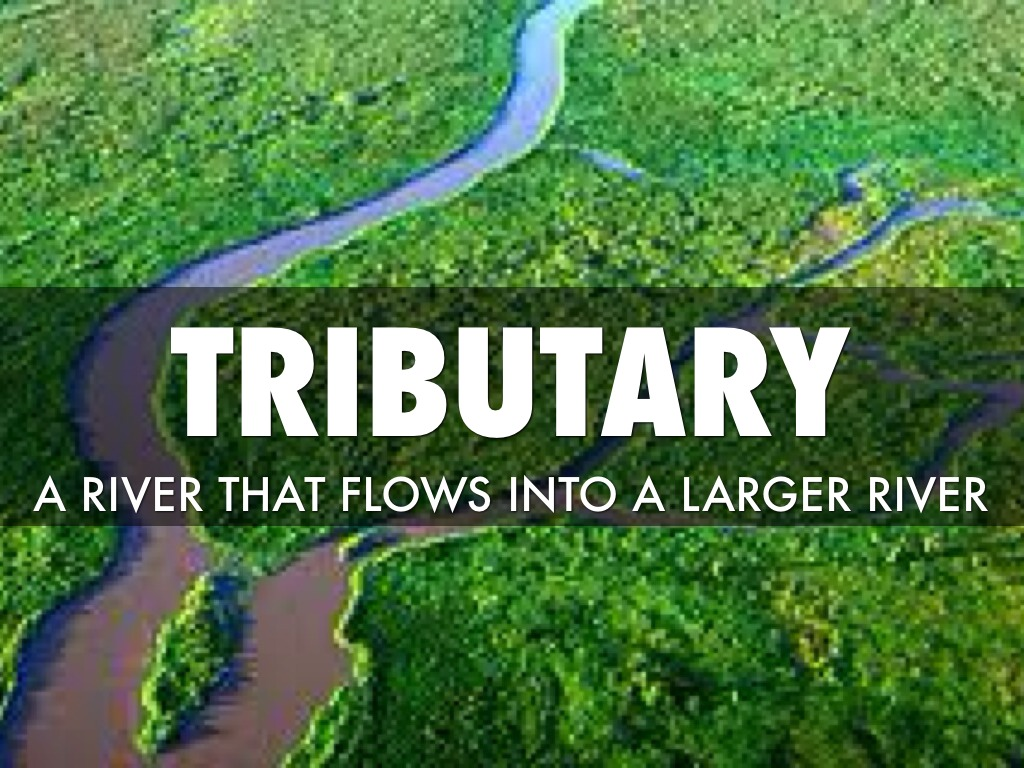 5
Chapter 3/social/karunambigai/Sns Academy
THE SATLUJ BASIN
ORIGINATES  IN TIBETBEAS IS MAIN TRIBUTARYPUNJAB AND HARYANA – SATLUJ RIVER BASINTHE BHAKRA DAM  - BUILT ACROSS SATLUJ GENERATES ELECTRICITY AND PROVIDES WATER FOR IRRIGATION.
6
A DELTA IS A TRIANGULAR-SHAPED LAND  FORMED BY A RIVER BEFORE IT FLOWS INTO THE SEA.
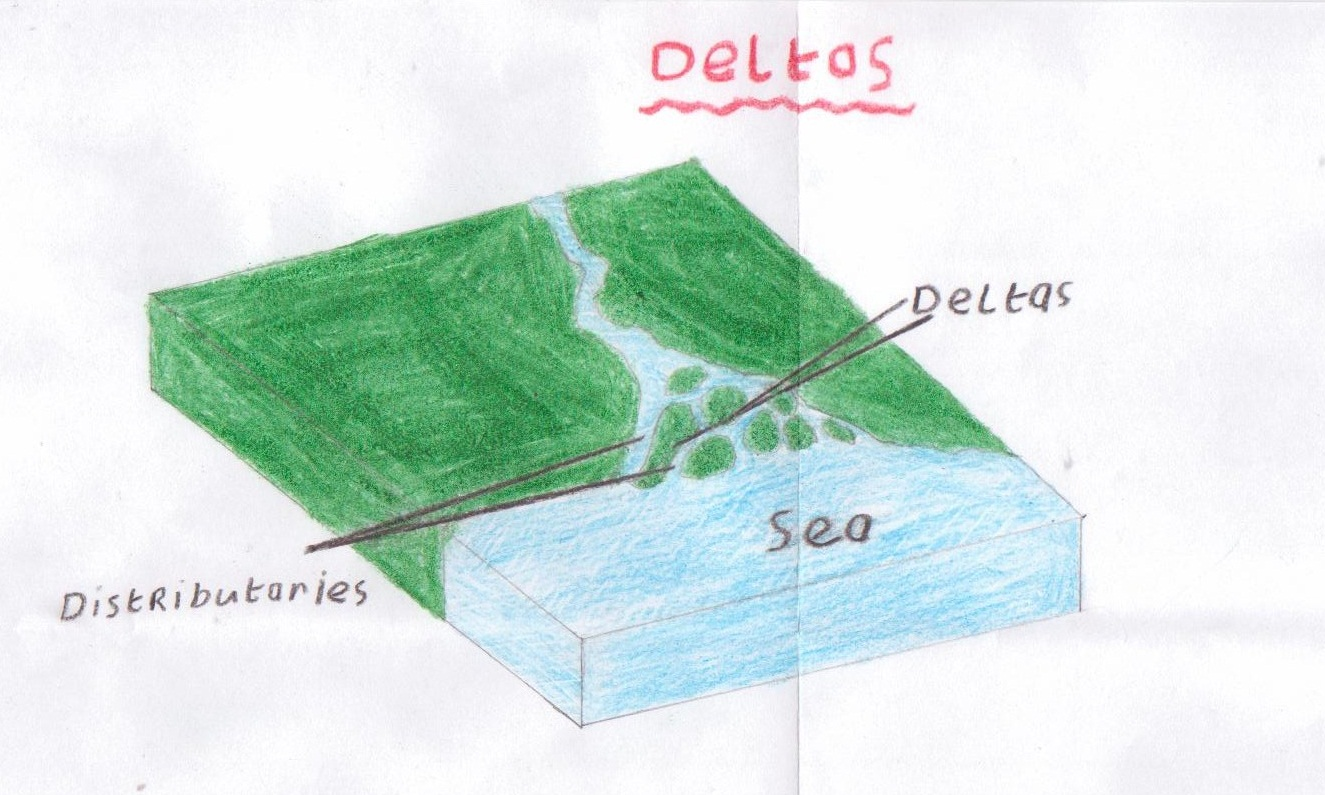 .
7
THE GANGA  RIVER BASIN
RIVER GANGA- ORIGINATES FROM GANGOTRI GLACIER IN THE HIMALAYAS.YAMUNA – MAIN TRIBUTARY.GANGA  AND ITS TRIBUTARIES FLOW THROUGH UTTARKHAND, UTTARPRADESH,BIHAR AND WEST BENGAL.RIVER SPLITS INTO TWO BRANCHES.PADMA AND  HUGLI.
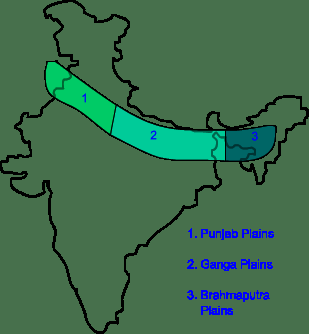 8
THE BRAHMAPUTRA RIVER BASIN
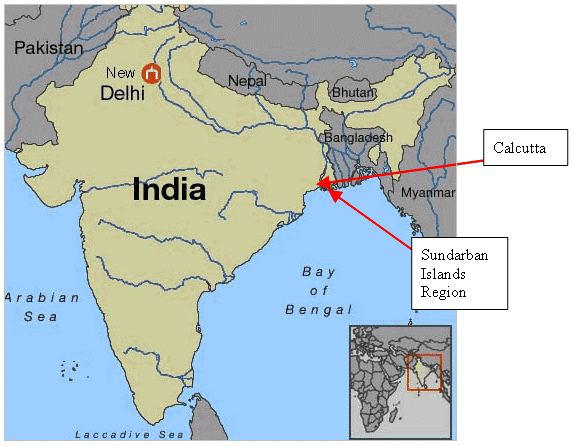 RIVER BRAHMAPUTRA ORIGINATES IN TIBET.(TSANPO)LARGEST DELTA IN THE WORLD.IT IS ALSO CALLED SUNDERBAN DELTA
9
Life in the region-MAIN OCCUPATION- FARMING
10
THE COASTAL PLAINS
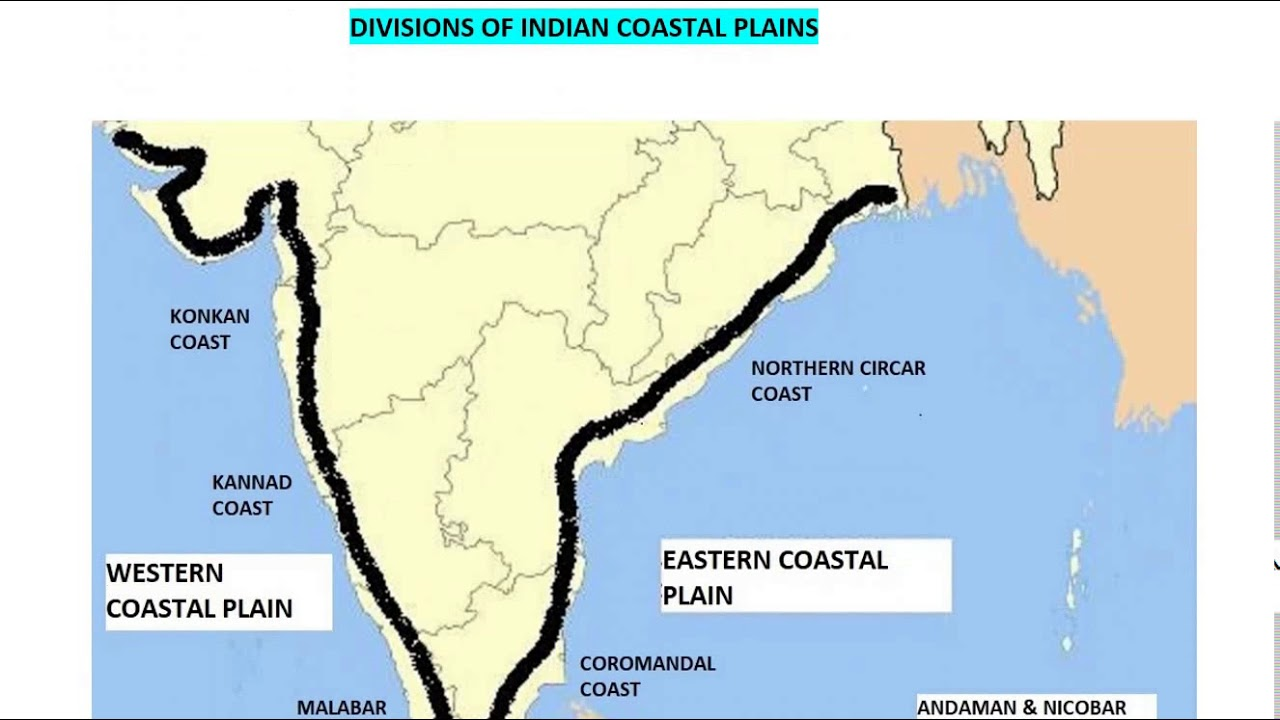 11
WESTERN COASTAL PLAIN
LIES BETWEEEN WESTERN GHATS AND THE ARABIAN SEA.STRETCHES  FROM GUJARAT TO KERALA.THREE PARTS1. THE GUJARAT COAST2.THE KONKAN COAST AND 3. THE  MALBAR COAST.
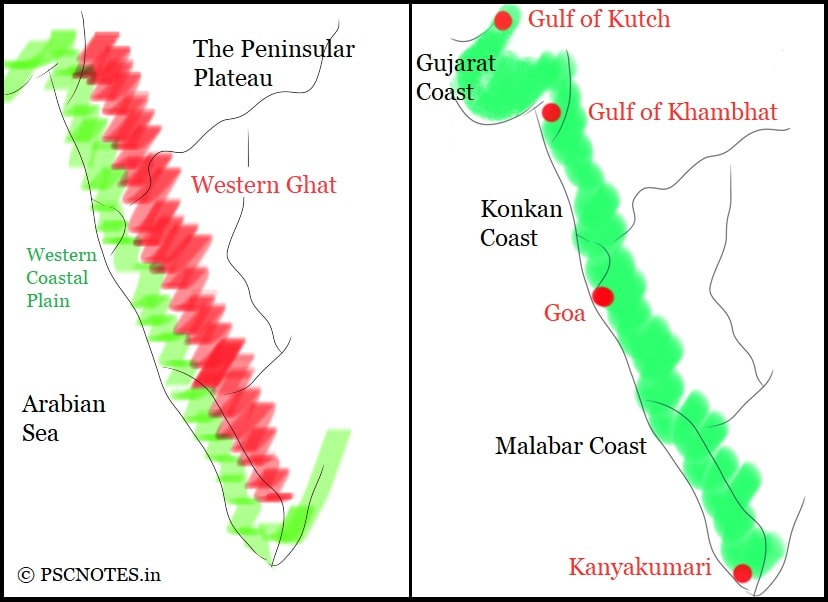 12
EASTREN COASTAL PLAIN
LIES BETWEEN THE EASTERN GHATS AND THE BAY OF BENGAL.STRETCHES FROM WEST BENGAL TO TAMILNADU.WIDER THAN WESTERN COAST.TWO PARTS1.THE NORTHERN CIRCARS AND2.THE COROMANDEL COAST
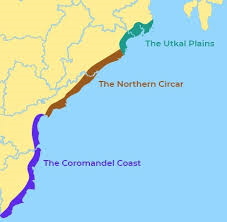 13
LIFE IN THE REGION – 
FISHING AND FARMING –MAIN OCCUPATION
14
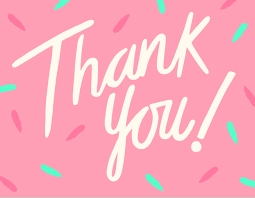 15